Modification de nos heures d’ouverture
Pavillon de meuble: FERMÉ
La Samaritaine  sera ouverte 
Du lundi au vendredi 
9h à 11h30 et 12h30 à 16h
Les barrières seront fermées  samedi et dimanche
Merci de laisser aucun don lorsque 
nous sommes fermés.
Aucune toilette de disponible pour les clients
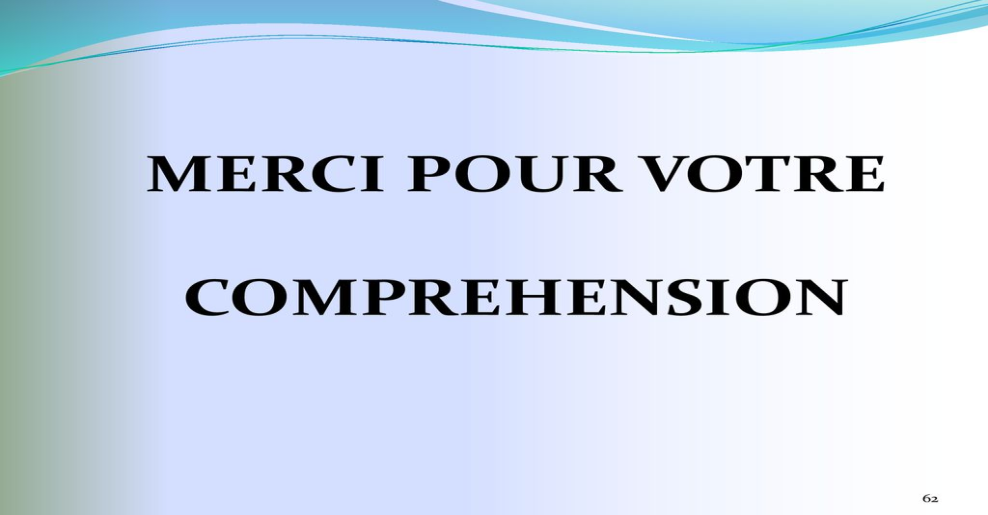 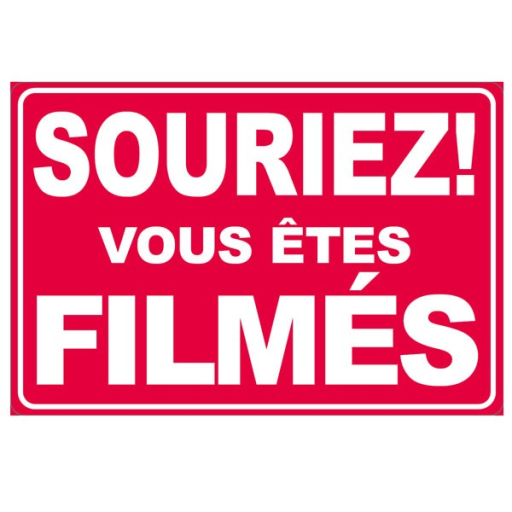 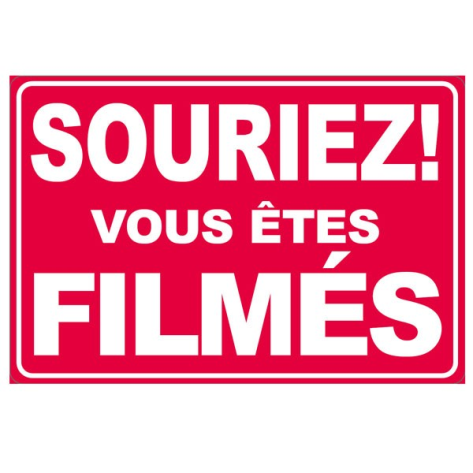